States including their fiscal systems in their SSIP improvement strategies for Part CFFY 2013 (2013-2014)
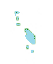 MP
MH
GU
PW
VI
Legend:
Included fiscal systems
Did not include fiscal systems
FM
PR
AS
HI
Note: Strategies included improved fiscal planning; changes in funds procurement; and improved resource allocation, use of funds
FM, MH, and PW not included in SIMRs
[Speaker Notes: States including their fiscal systems in their SSIP improvement strategies FFY 2013 (2013-2014)

Included fiscal systems: AR, AS, AZ, CT, GA, GU, HI, IN, KY, MD, MN, NM, OH, OK, OR, PA, PR, RI, SC, UT, WI

Did not include fiscal systems: AK, AL, CA, CO, DC, DE, FL, IA, ID, IL, KS, LA, MA, ME, MI, MO, MP, MS, MT, NC, ND, NE, NH, NJ, NV, NY, SD, TN, TX, VA, VI, VT, WA, WV, WY

Note: Strategies included improved fiscal planning; changes in funds procurement; and improved resource allocation, use of funds

FM, MH, and PW not included in SIMRs]